Система духовно – нравственного воспитания включает следующие направления: формирование потребности в здоровом образе жизни; формирование духовности  дошкольников через отношение к литературе, средствам массовой информации; эстетическое развитие детей; сотрудничество семьи и ДОУ обращение к духовно – нравственным традициям  и ценностям своего народа.
Ангел с неба к нам спустился .Он сказал: « Христос родился!»
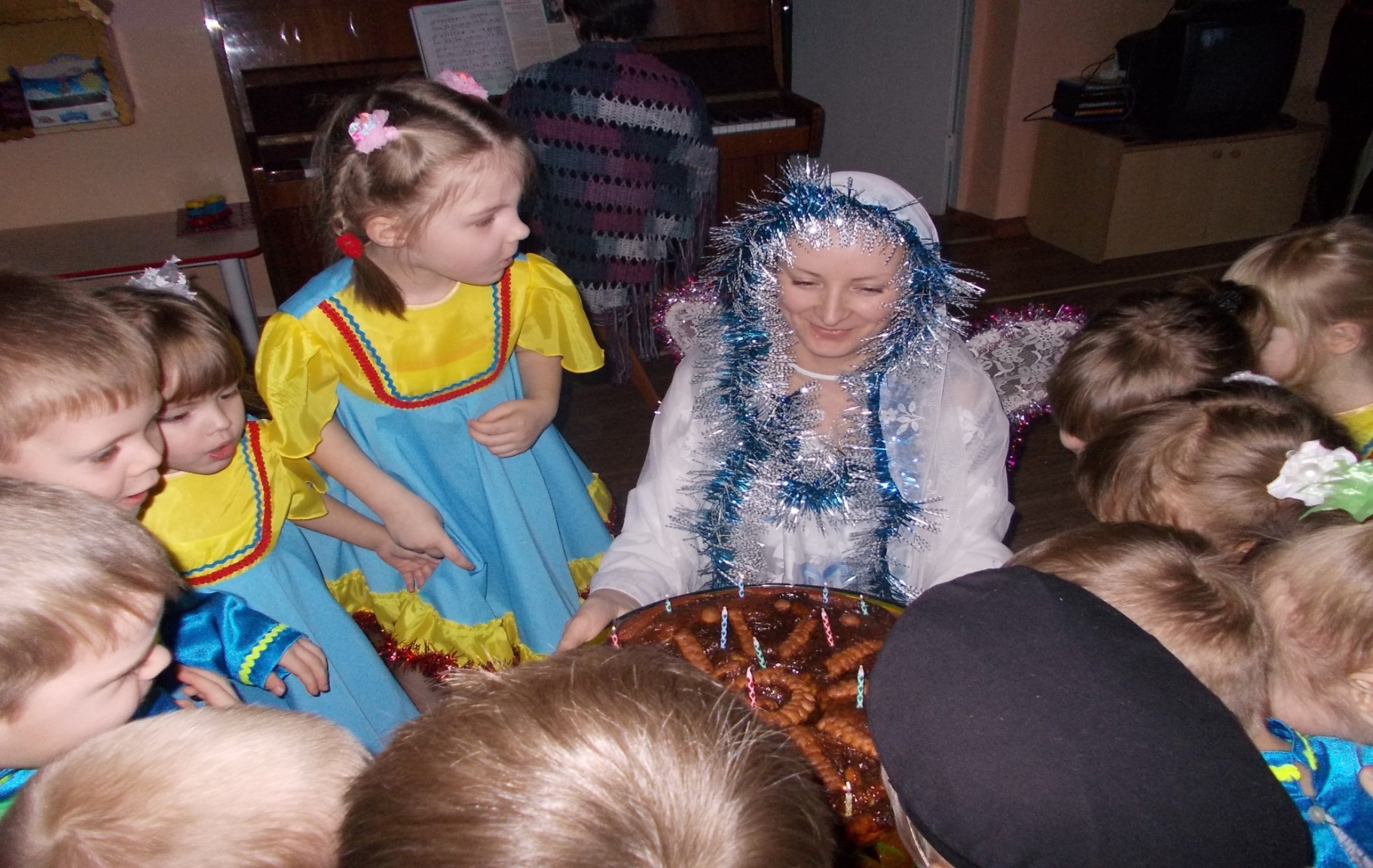 С мамой мы для вас приготовили рассказ!
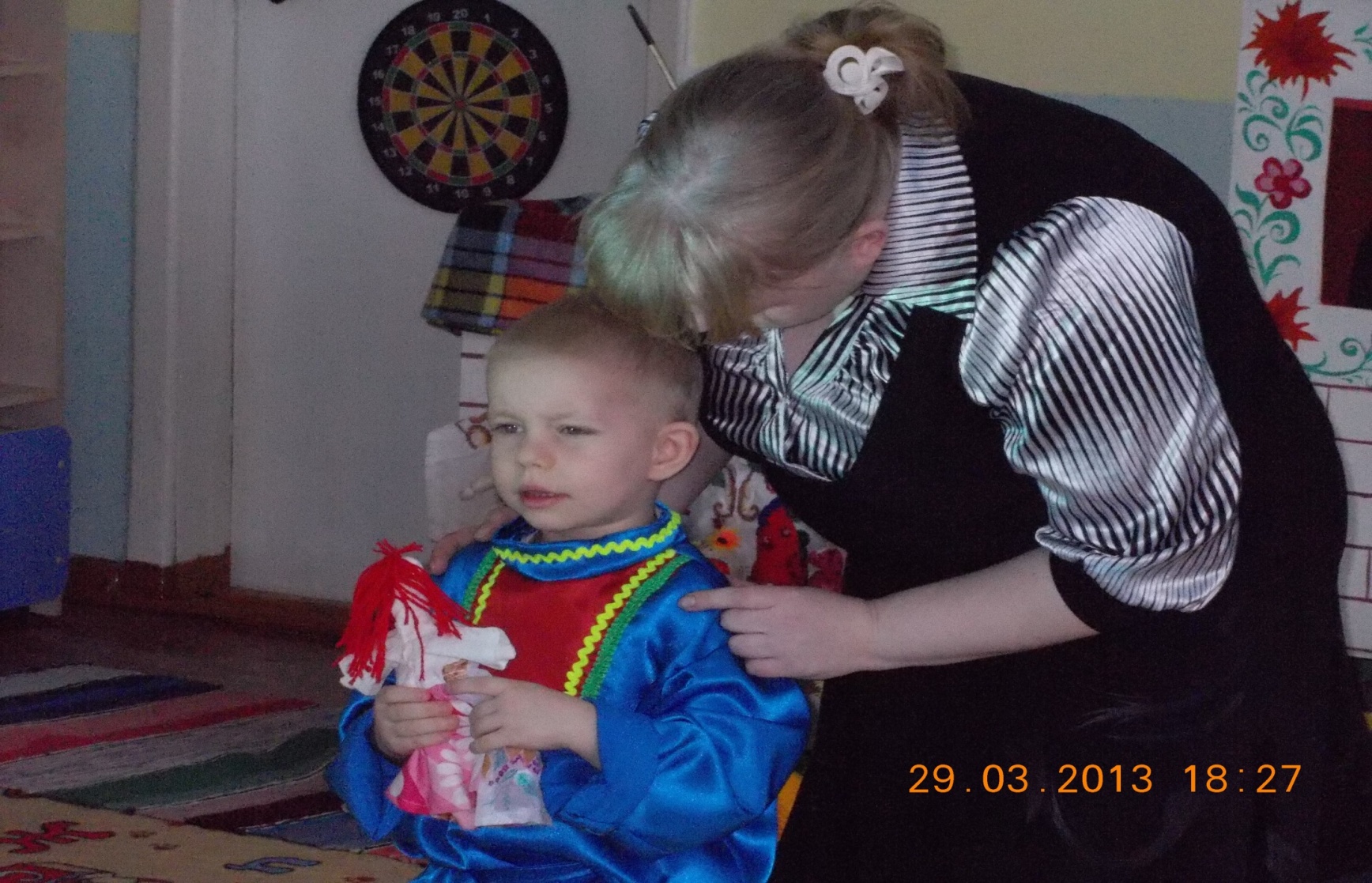 Сказку с мамой сочинили. Всех ребяток удивили!
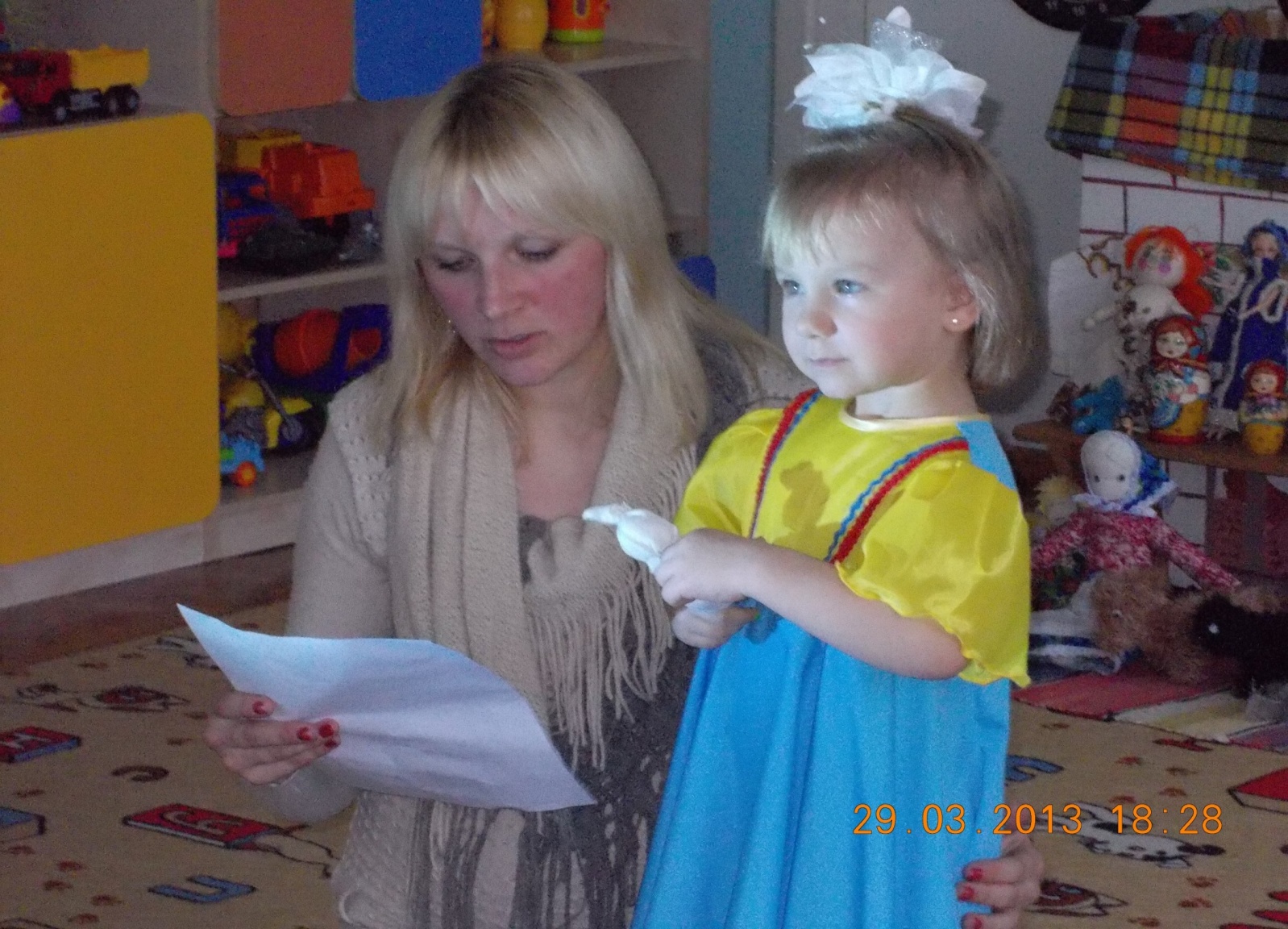 И станцуем и споём,  очень весело живём!!!
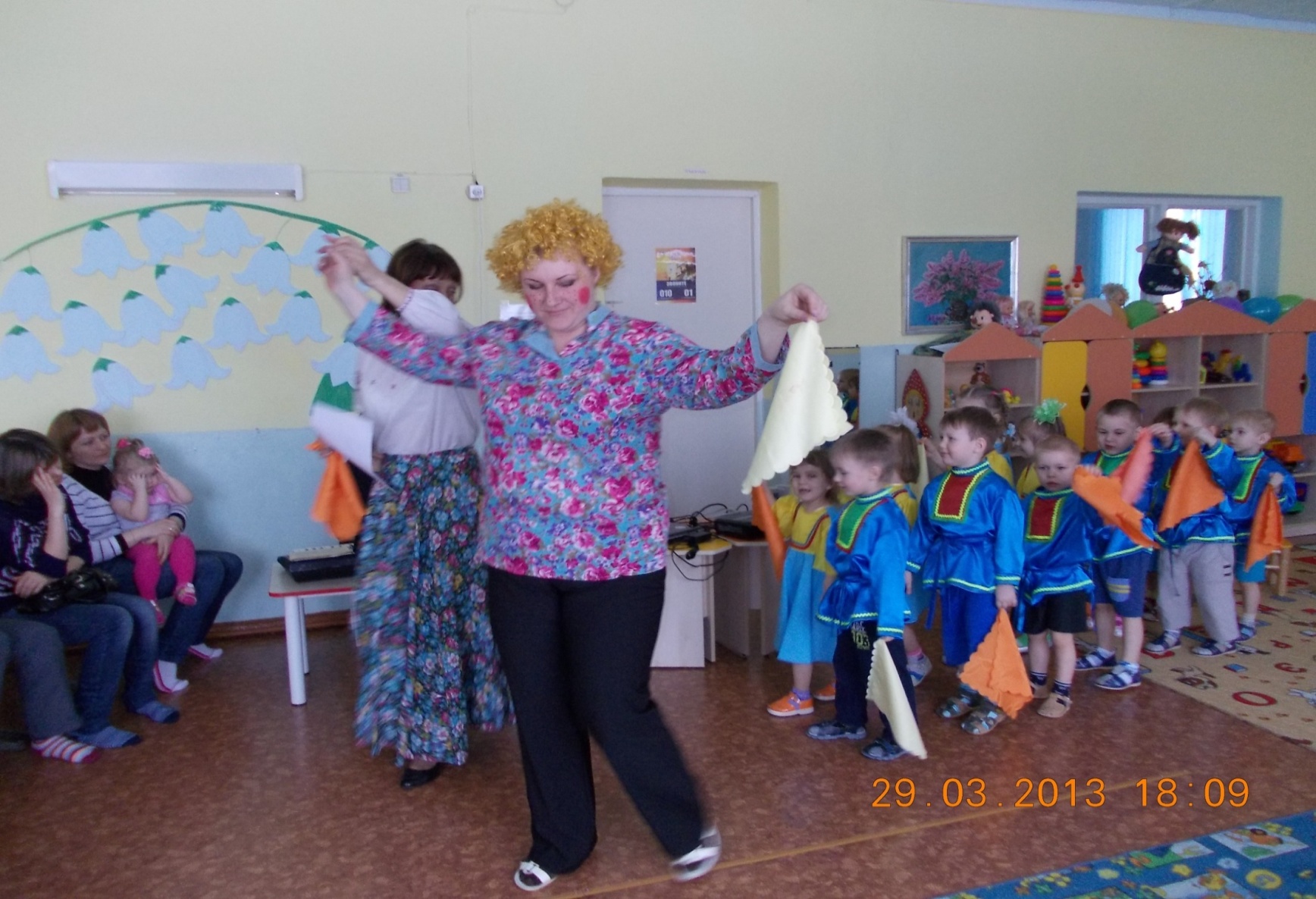 Праздник хороший мы провели. Устали ,присели и дети пришли!
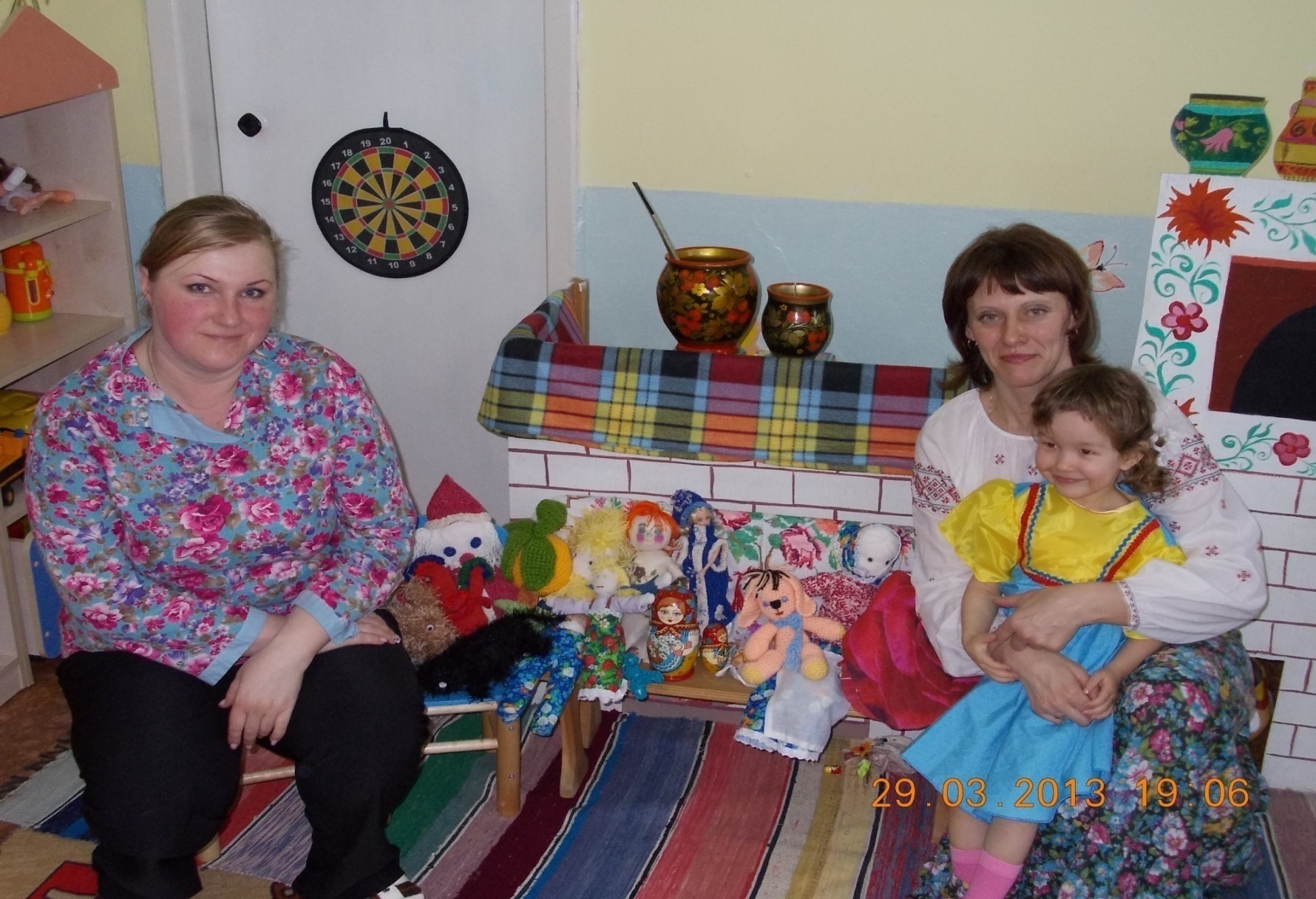 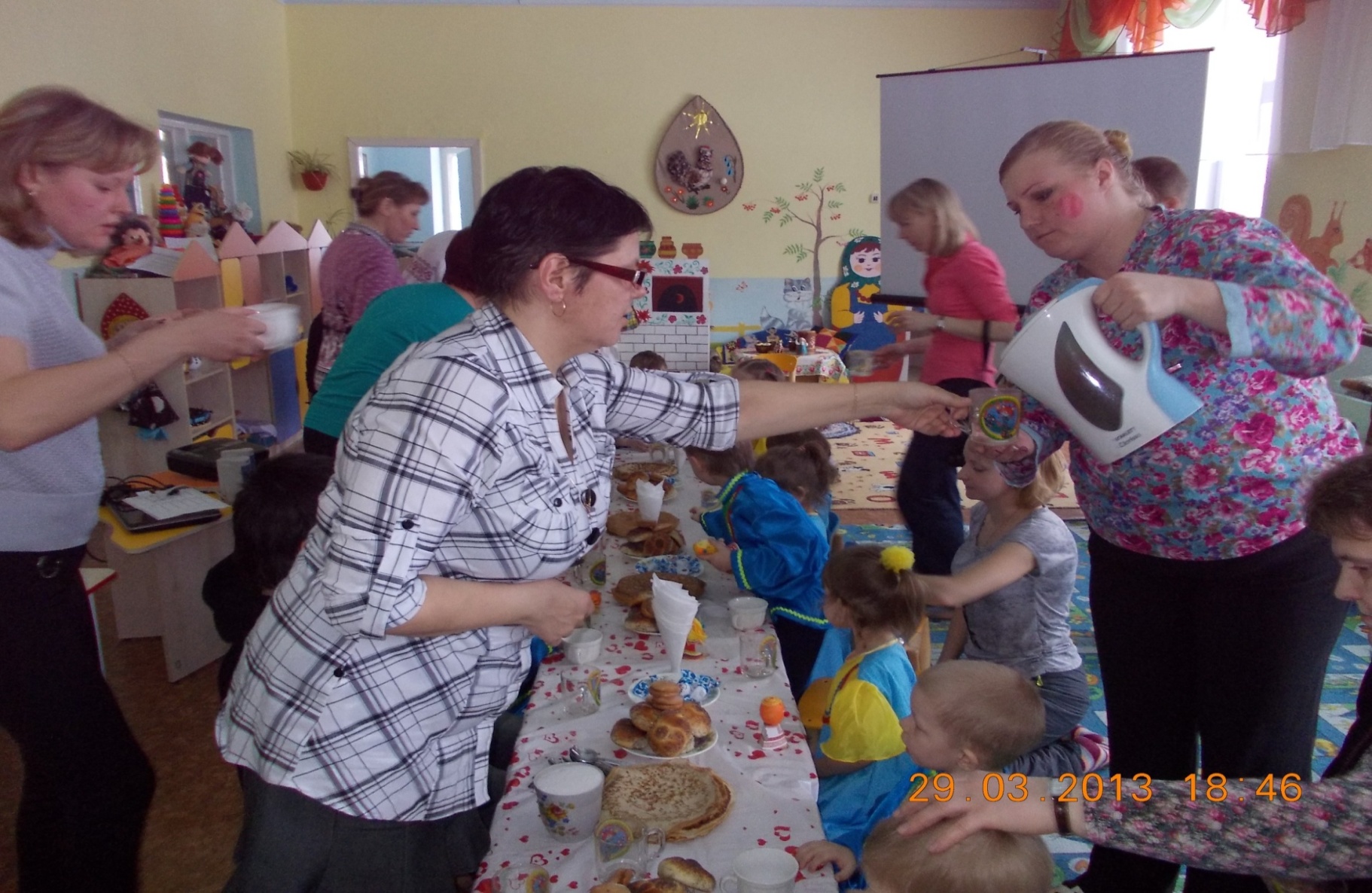 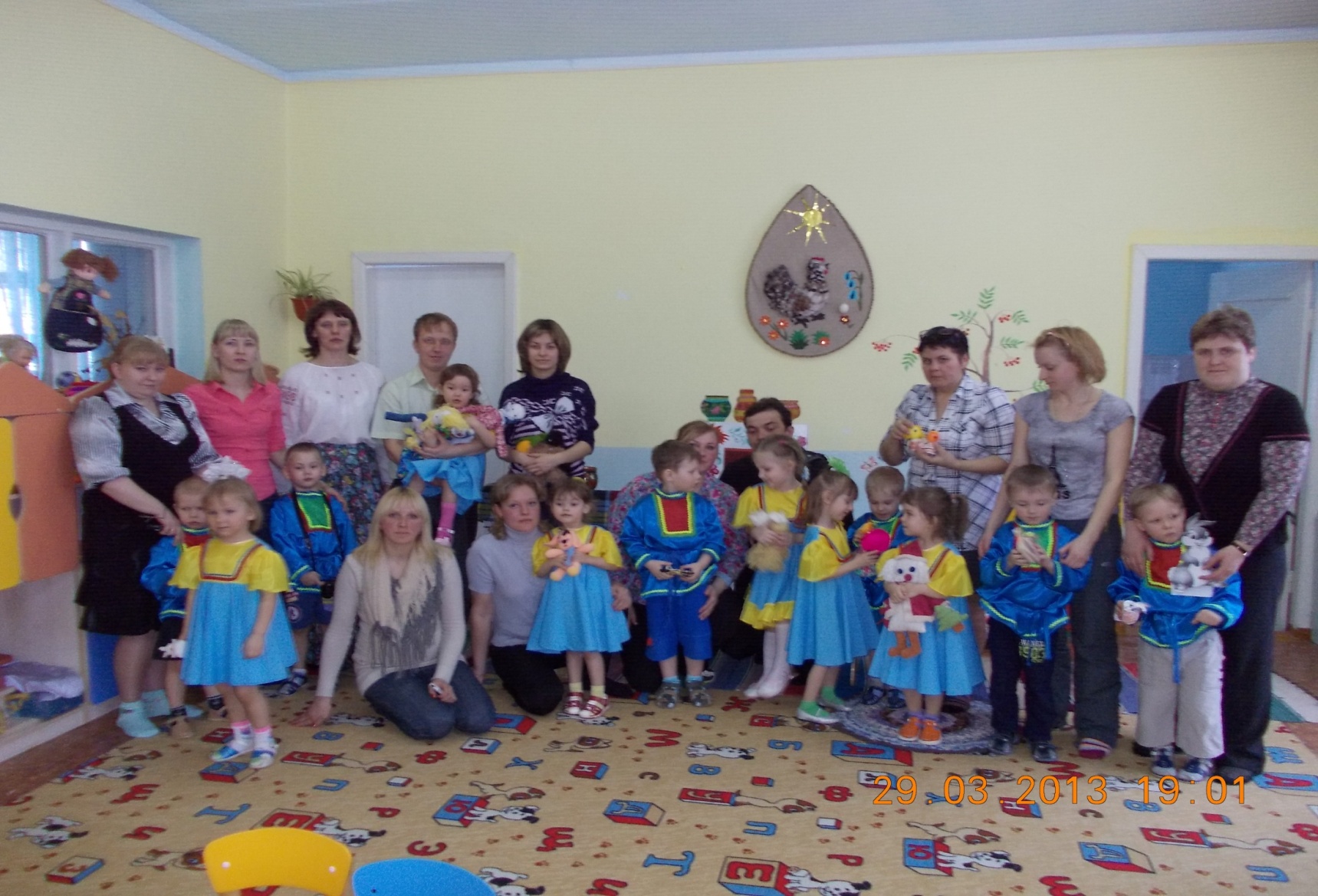 Печь натоплена ,  стынут пироги.В гости поскорее приходи!
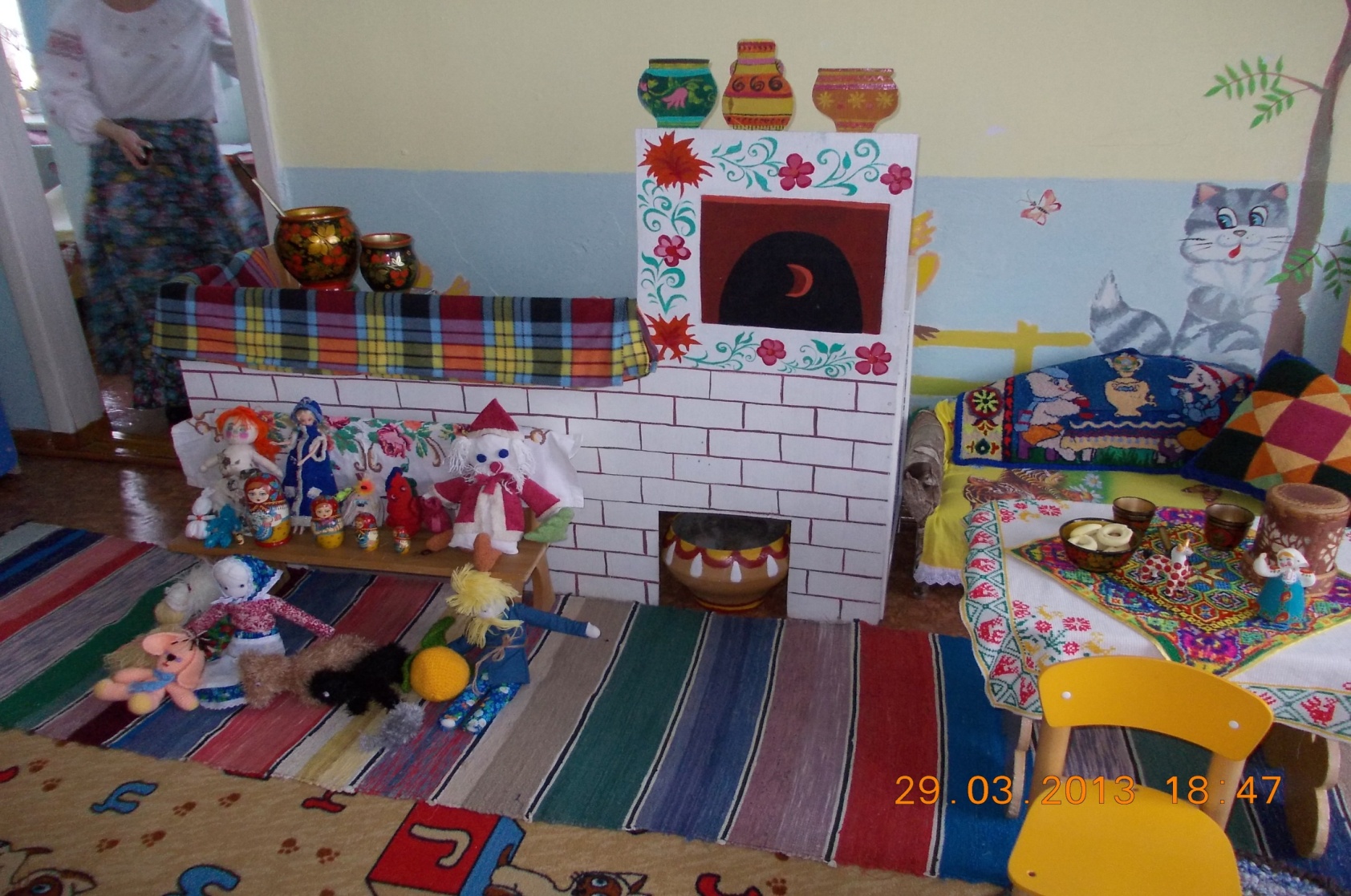 В кресло сесть , пристегнуться и быстрее всех вернуться!
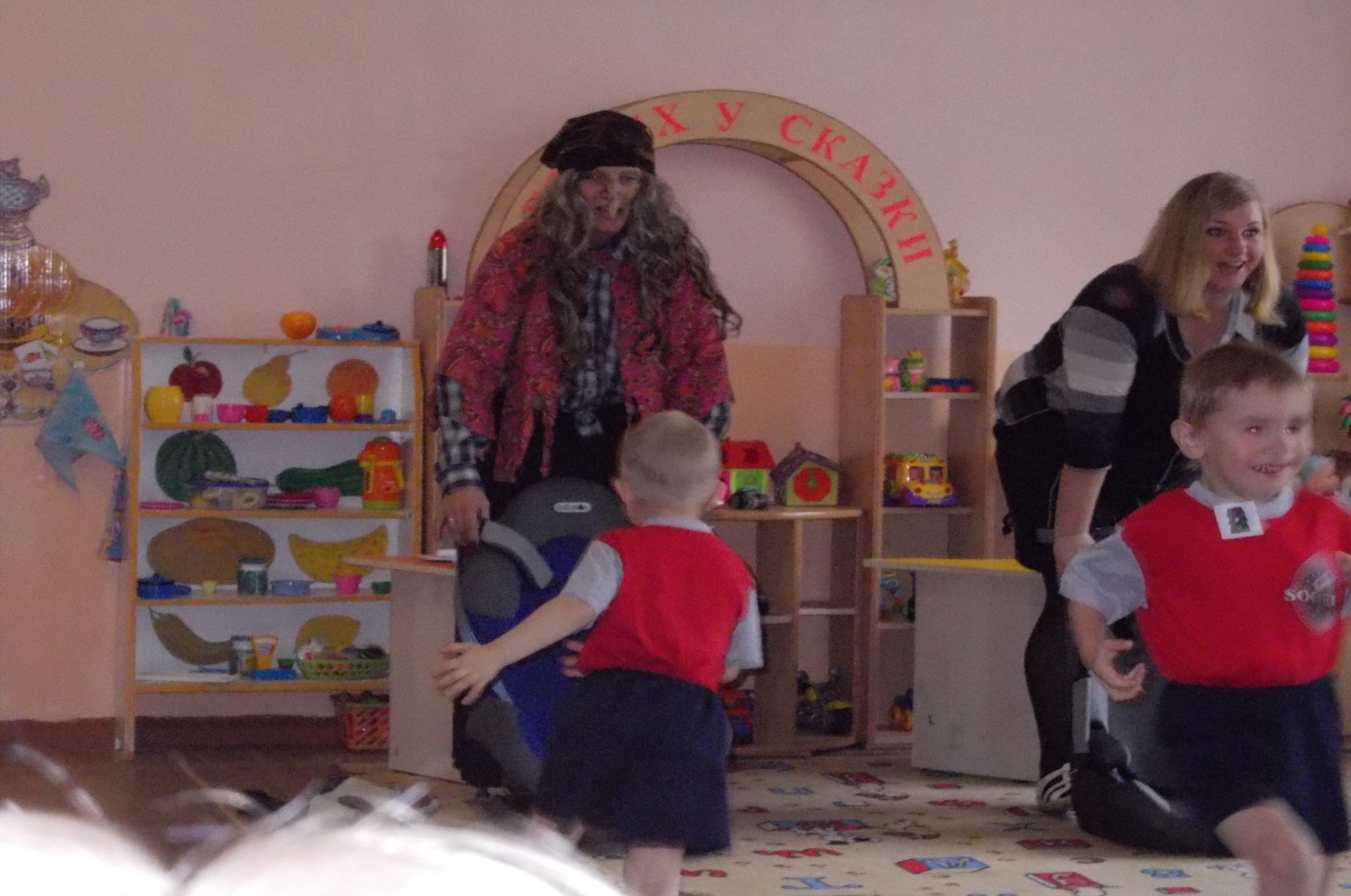 Пока светофор мы собираем, правила движения вспоминаем!
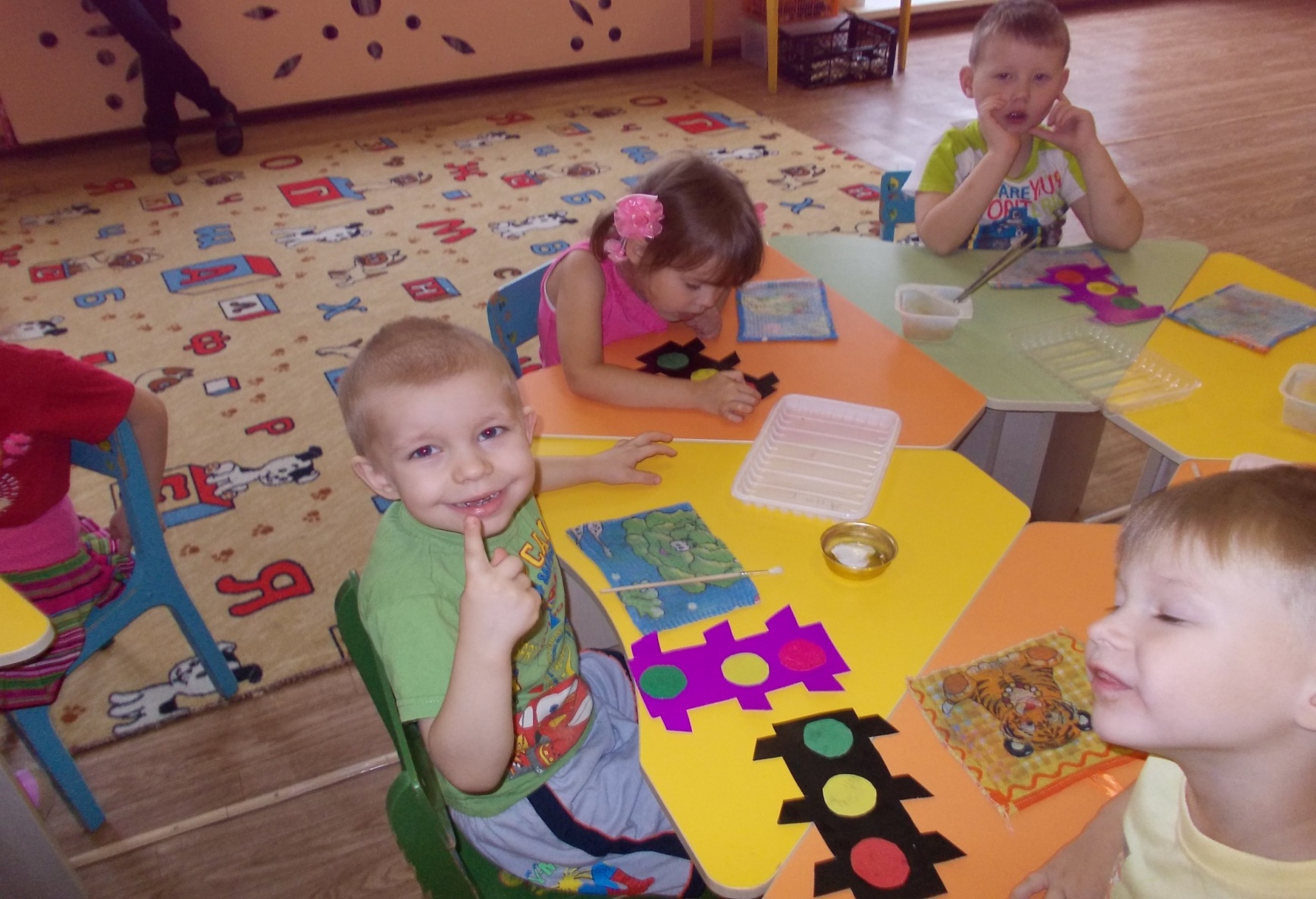 Дружно встанем в хоровод, праздник «Святки» к нам идёт.
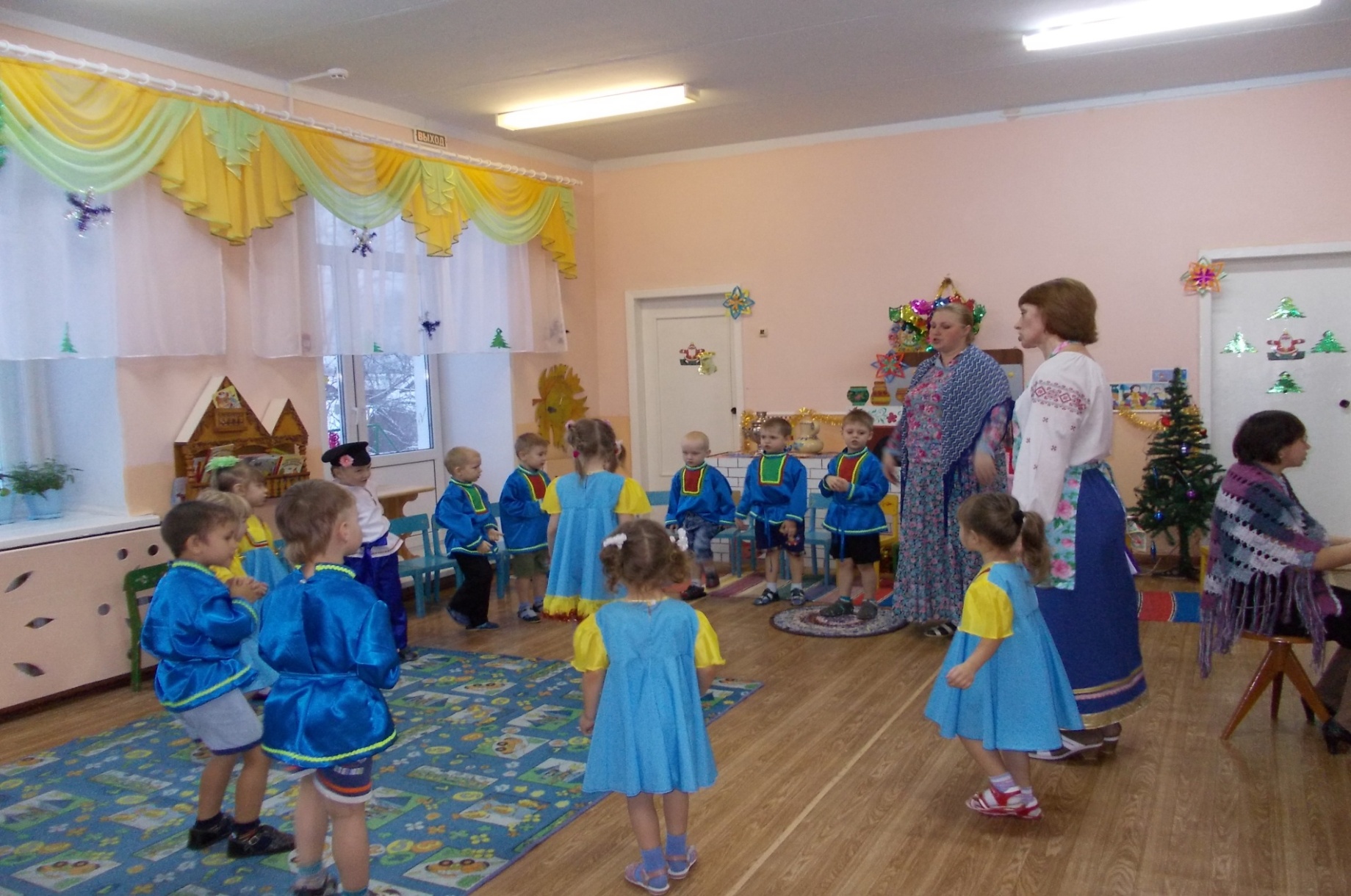 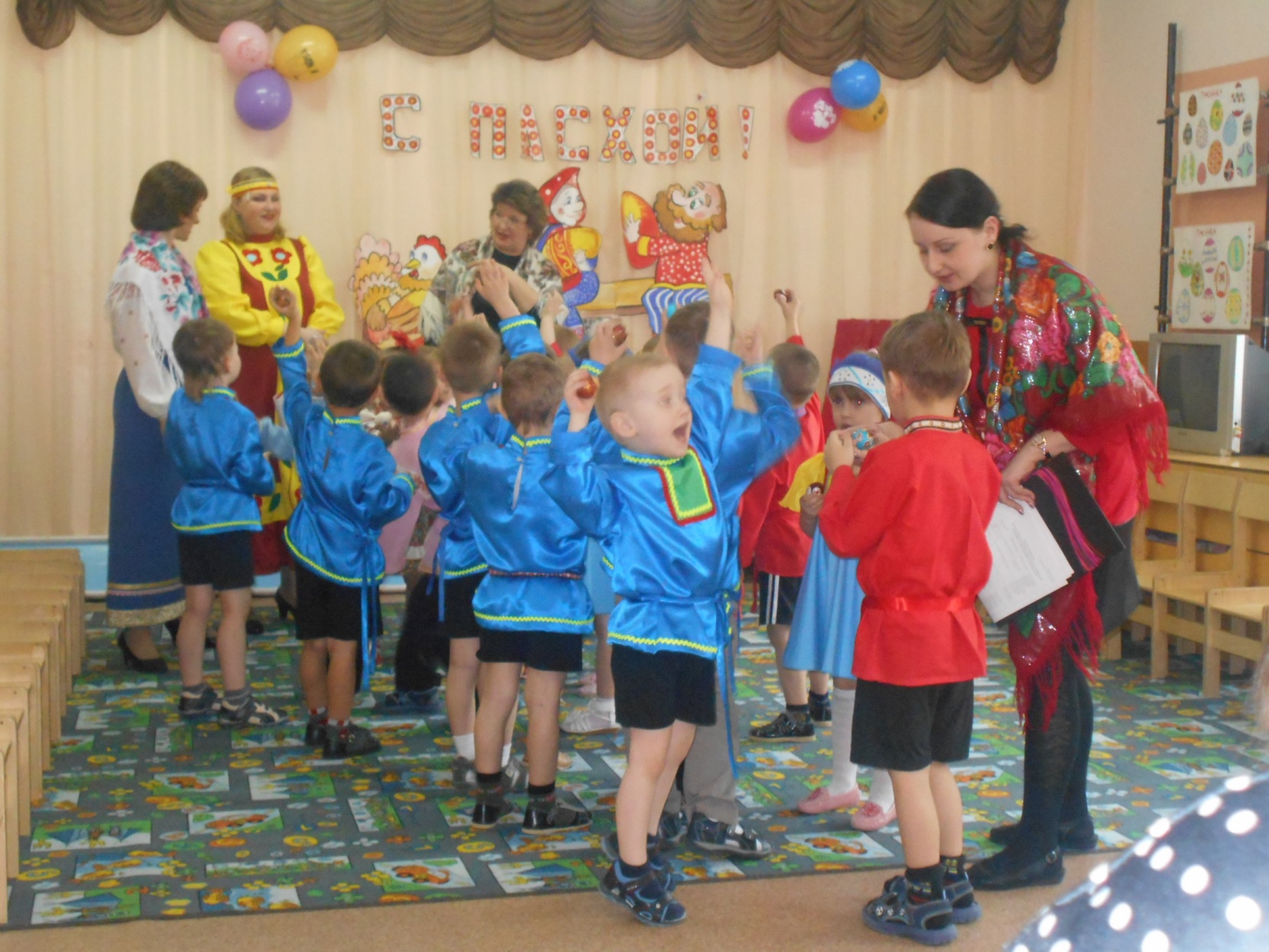 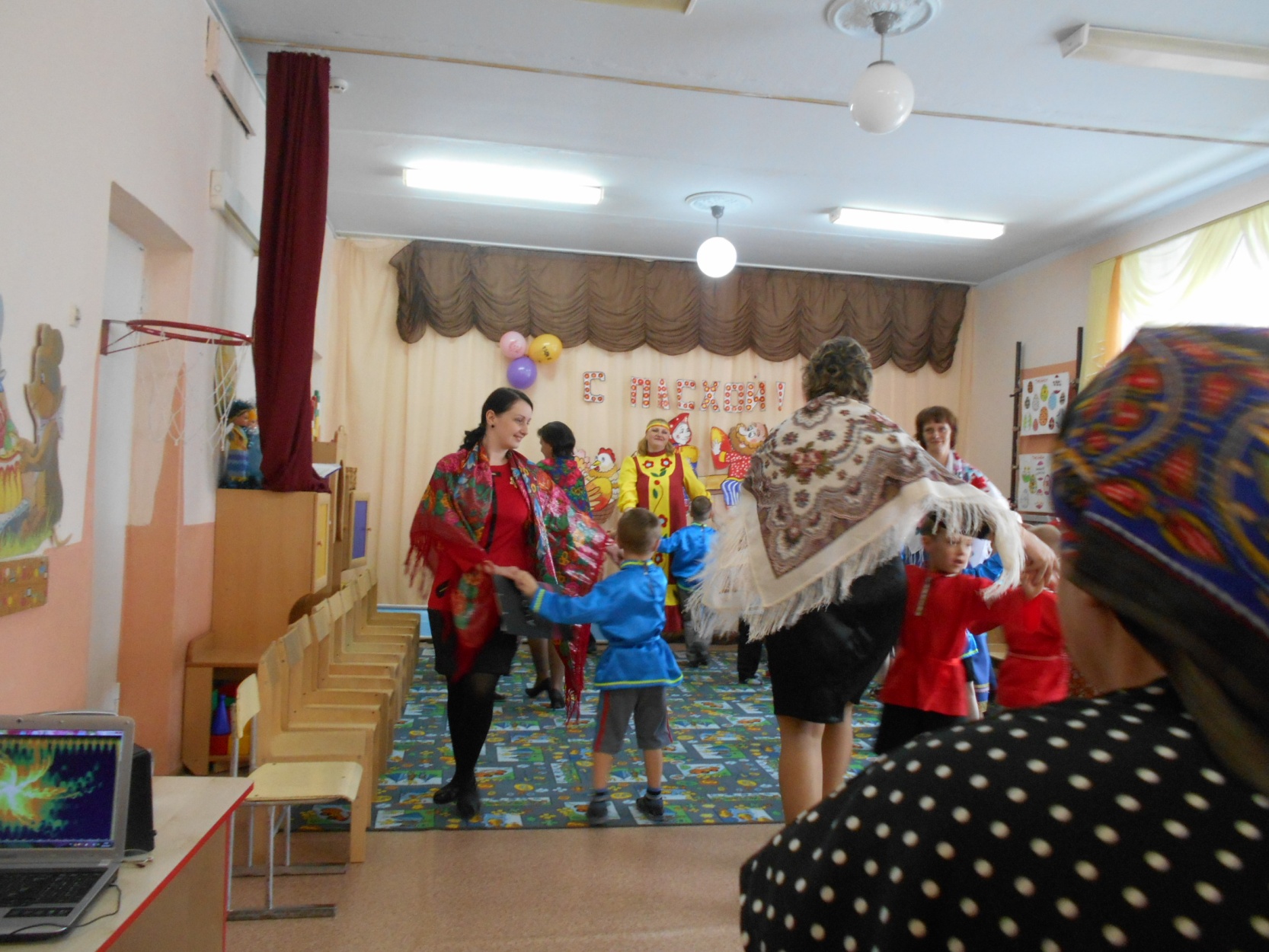 ГЕРОЕВ ВОЙНЫ ПОЧТИЛИ– К ПАМЯТНИКУ СХОДИЛИ!
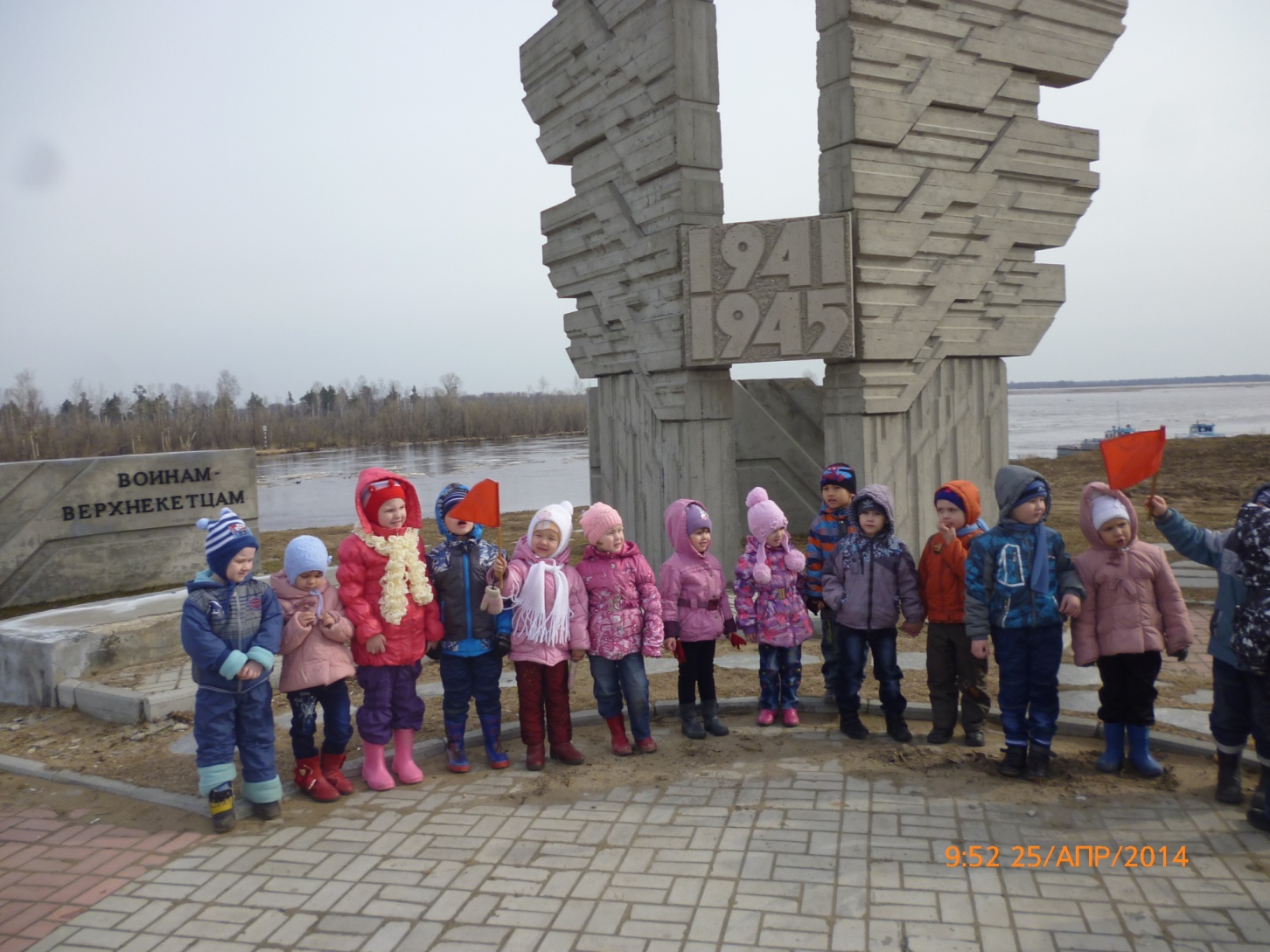 В ЦЕРКВИ МЫ БЫЛИ, В КОЛОКОЛА ЗВОНИЛИ!
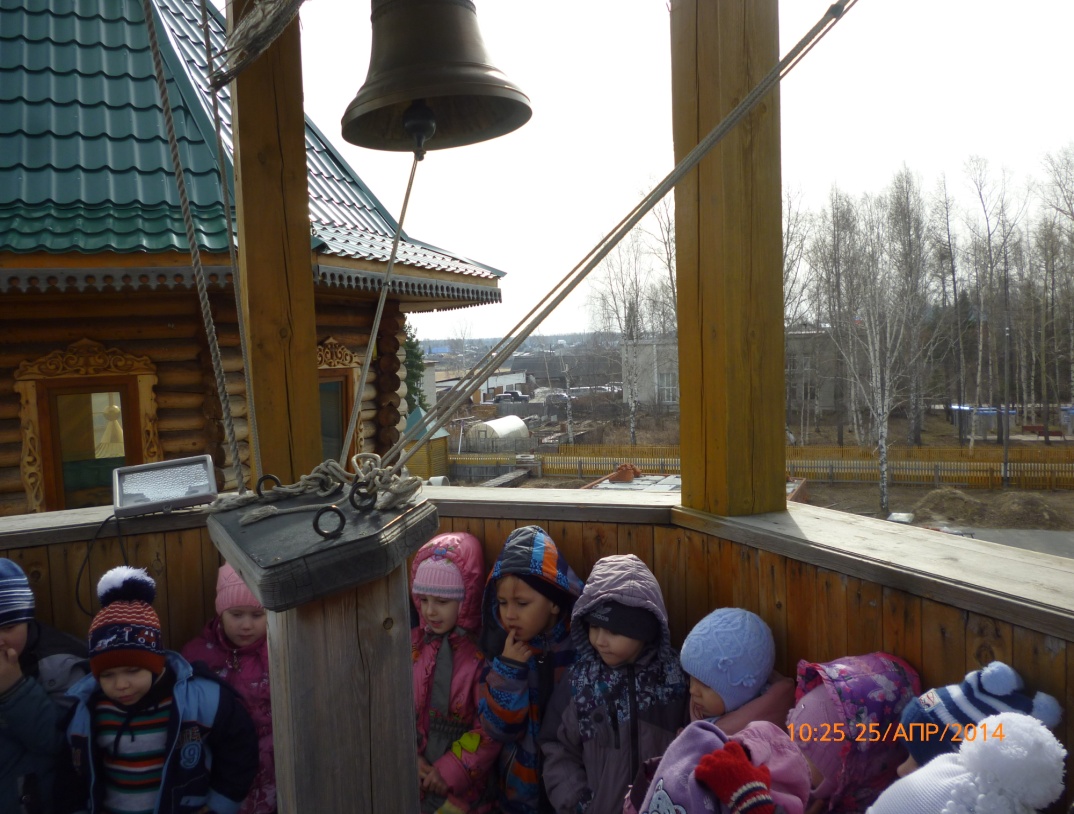 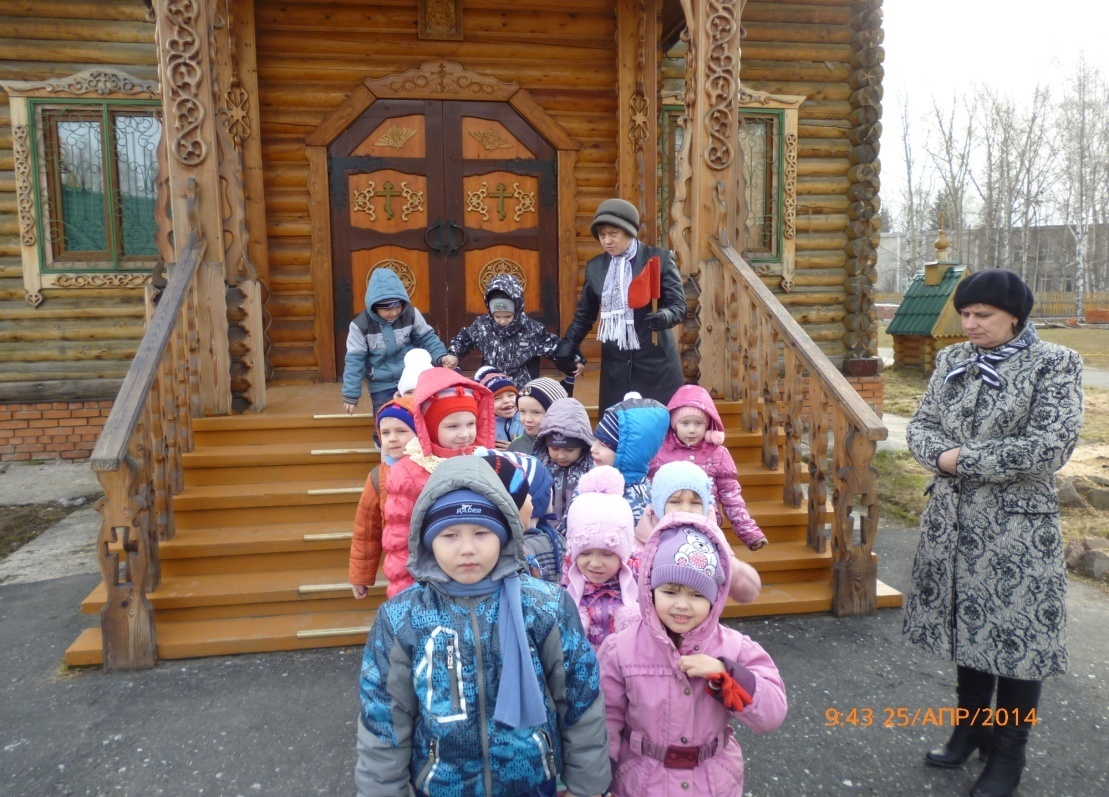 КРАЙ РОДНОЙ ИЗУЧАЕМ , ВСЁ О РЫБАХ И ЖИВОТНЫХ УЗНАЕМ!
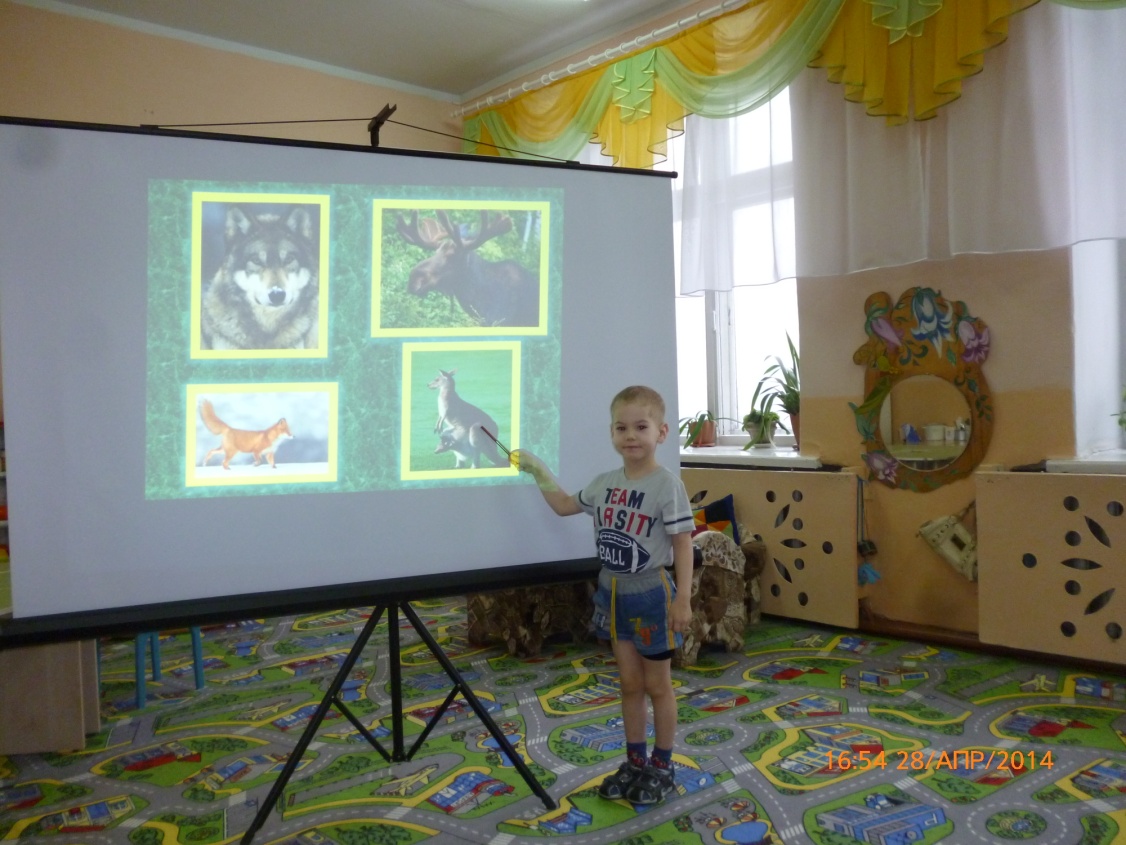 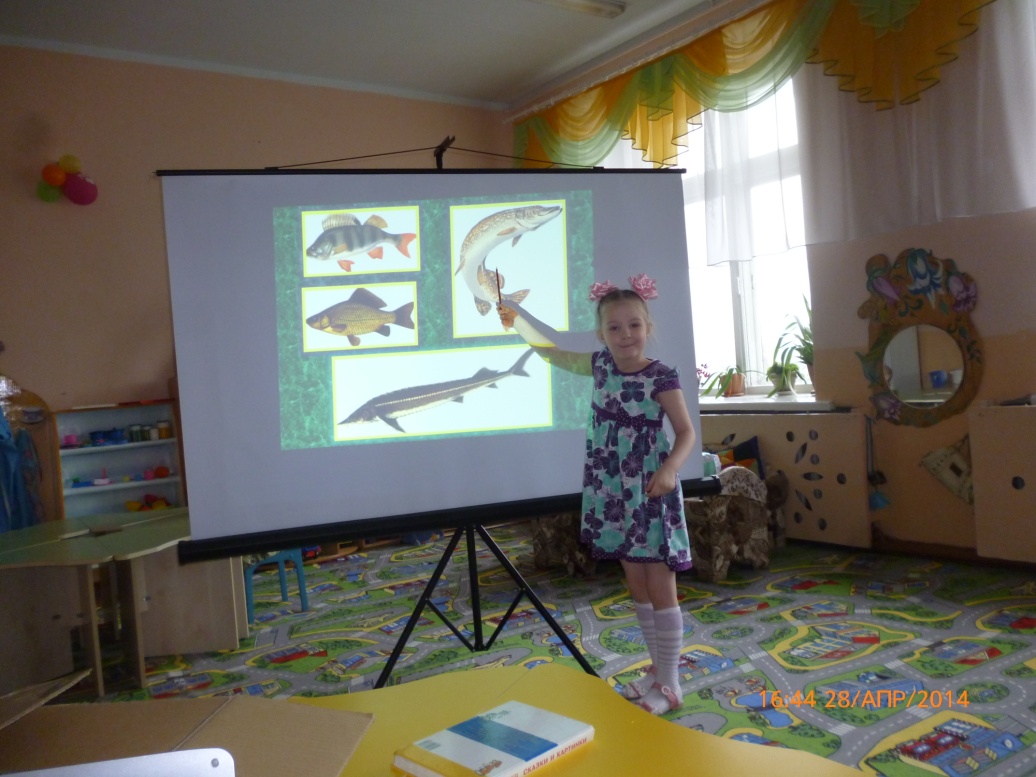